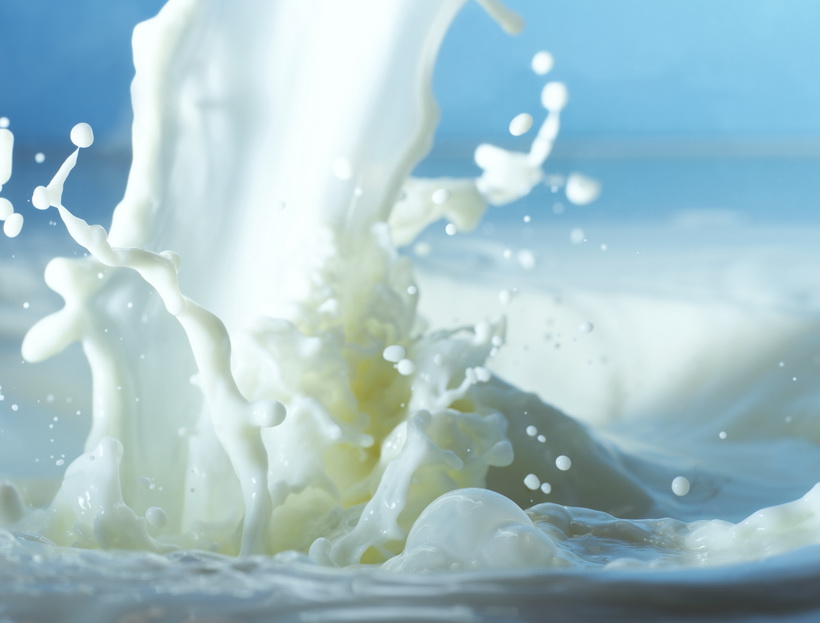 УЧЕБНЫЙ ПРОЕКТ 
«ШКОЛЬНОЕ МОЛОКО»
ЦЕЛЬ:
Раскрыть значение молока для правильного питания младшего школьника
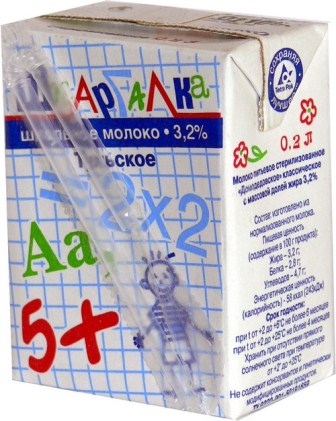 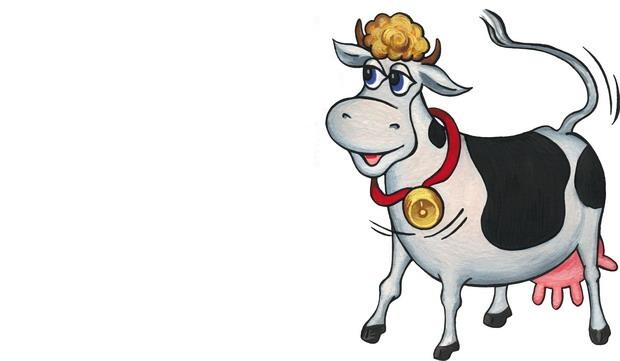 Анкета
Какие напитки вы любите?
Любите ли вы молоко?
Чем полезно молоко?
Какие молочные продукты
 вы знаете?
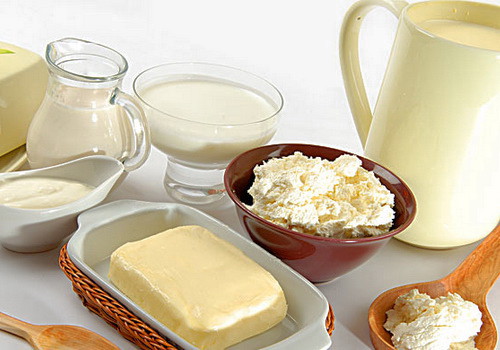 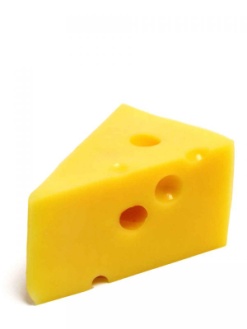 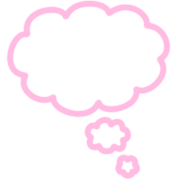 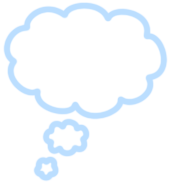 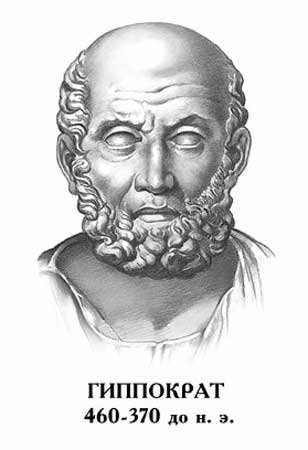 История молока
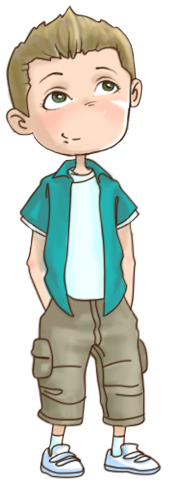 История молока такая же древняя, как и история самого человечества. Историки еще спорят о точных датах, но из различных источников известно, что человек употребляет молоко в пищу около 10000 лет.
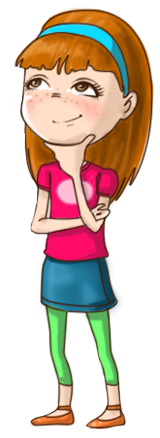 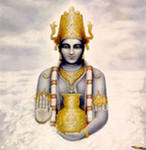 При раскопках доисторических поселений Триполья, на Украине археологи находят подойники, отстойники для приготовления творога. По ним можно судить, как давно пользовались молоком.
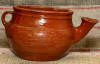 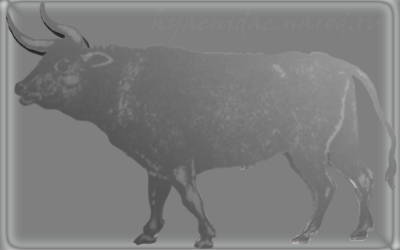 Возле становища первобытного человека появились стада одомашненных коров, а в лесах и степях водились их дикие предки - могучие туры. В старых летописях сохранились рассказы об охоте на этих могучих животных.
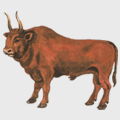 Молоко пили еще в глубокой древности, о чем свидетельствуют найденные при археологических раскопках в пещерах первобытных людей наряду с каменными топорами и костяными стрелами сосуды для молока.
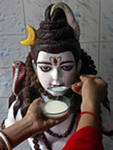 По  данным археологов     существует такой факт
Древние люди не всегда  могли пить молоко животных. В организме    древнего человека отсутствовал ген, необходимый для усвоения молока. Эта способность пришла к ним позже.
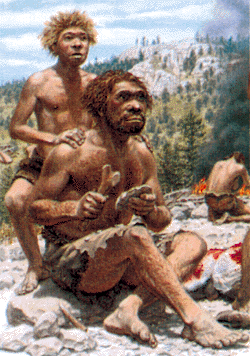 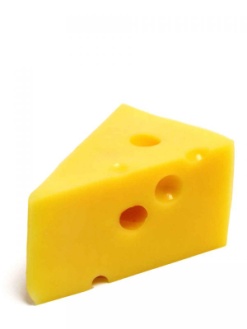 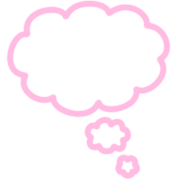 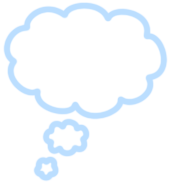 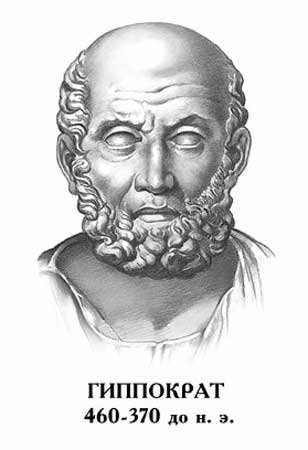 .
История молока
О молоке писали знаменитые историки и ученые древности Геродот, Аристотель, Плиний.
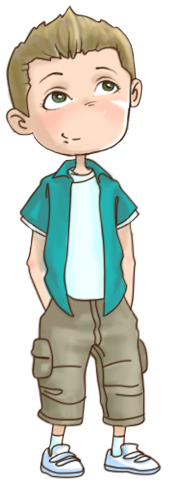 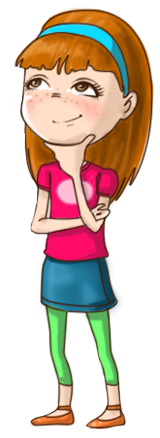 Древние греки и римляне первыми изобрели 
получение сыра из молока.
Врач Гиппократ называл молоко лекарством, 
Авиценна утверждал, что молоко – это лучшая пища для людей.
 Академик Павлов называл молоко пищей, приготовленной самой природой.
Презентация 2 «Г»«Состав молока»
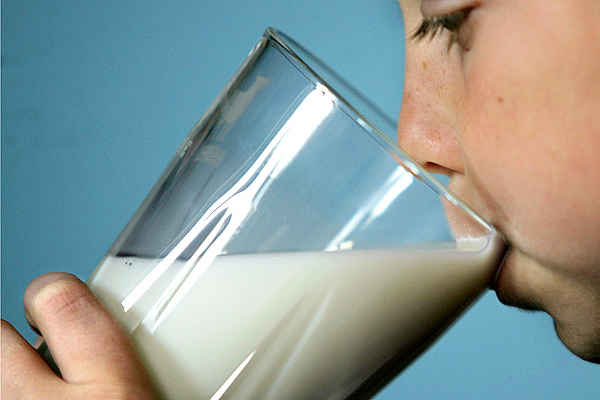 Продукты из молока
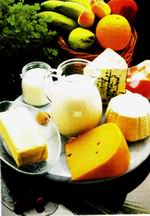 кефир
простокваша
масло
сметана
йогурт
творог
сливки
сыр
ряженка
сыворотка
молочный
шоколад
Животные, которые дают молоко
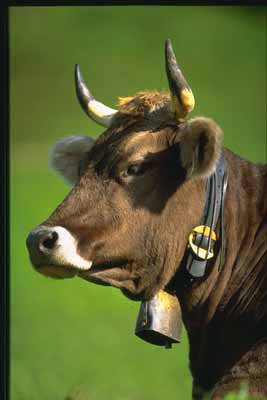 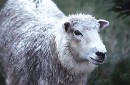 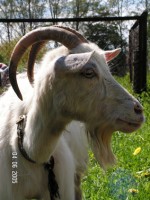 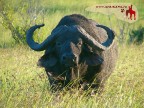 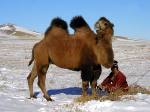 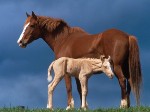 «Я смотрю на молоко»
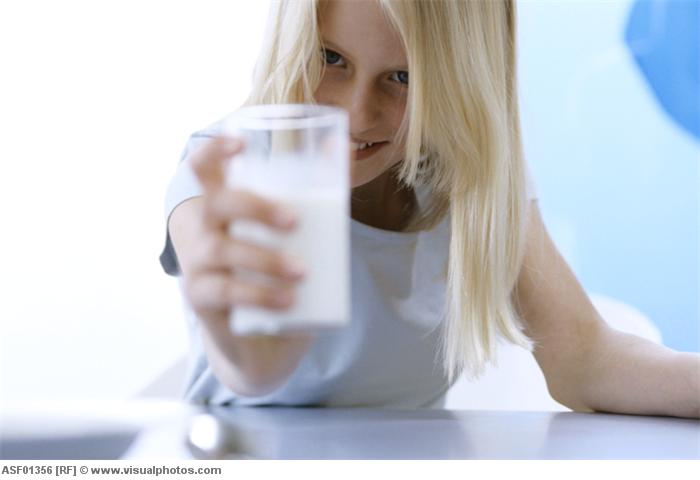 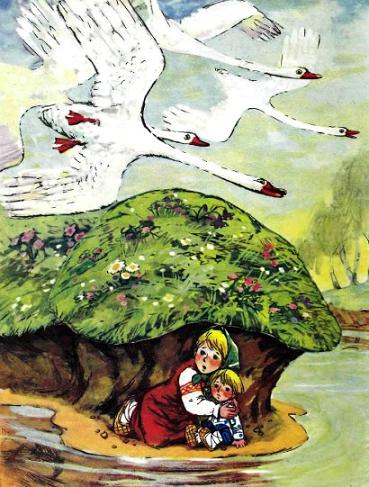 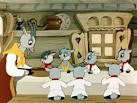 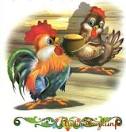 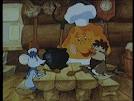 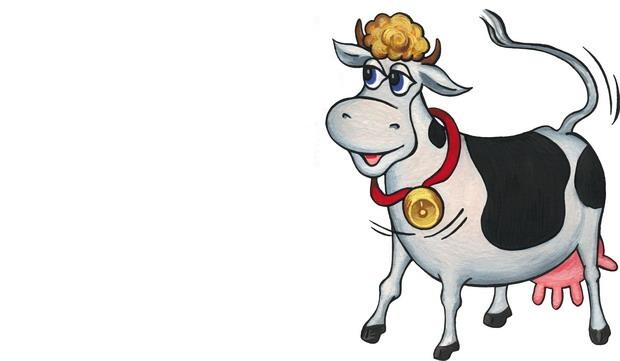 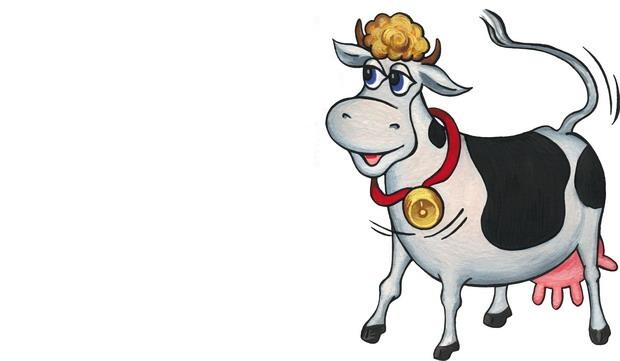 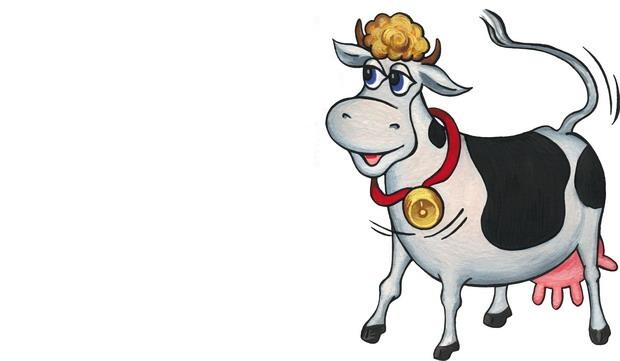 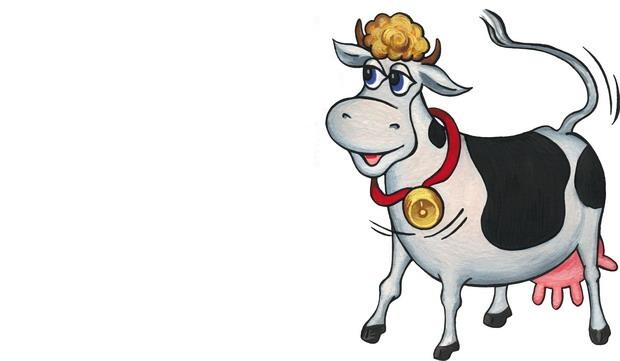 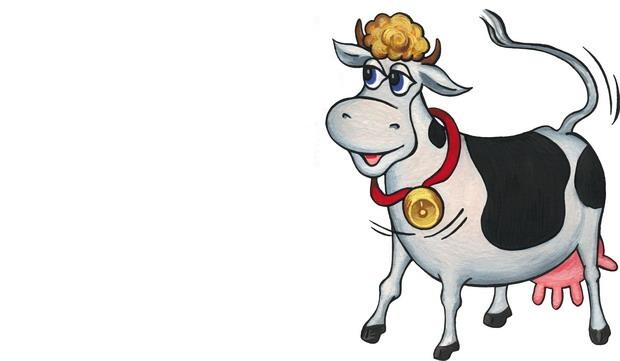 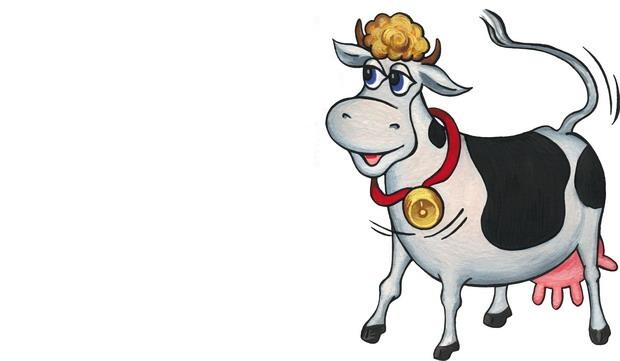 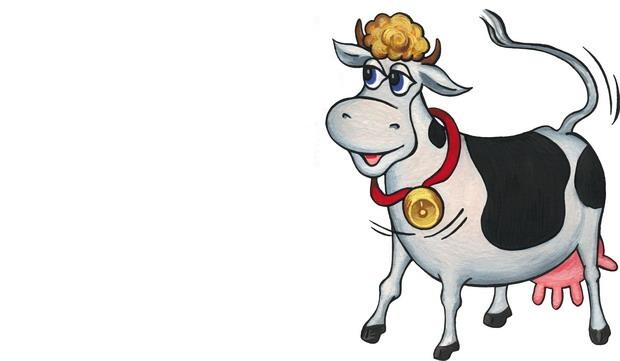 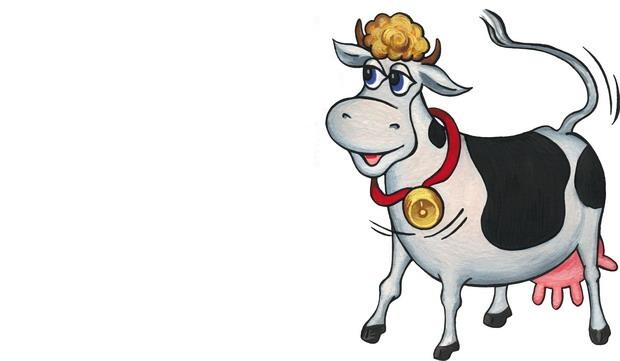 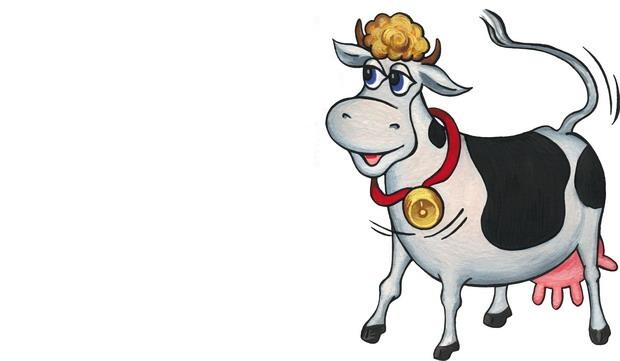 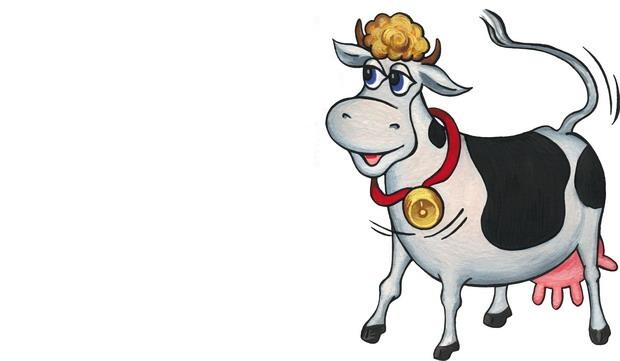 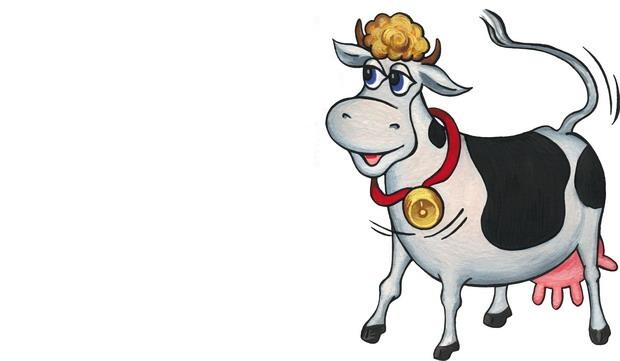 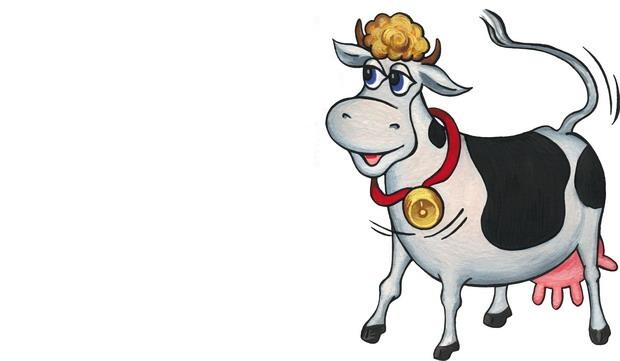 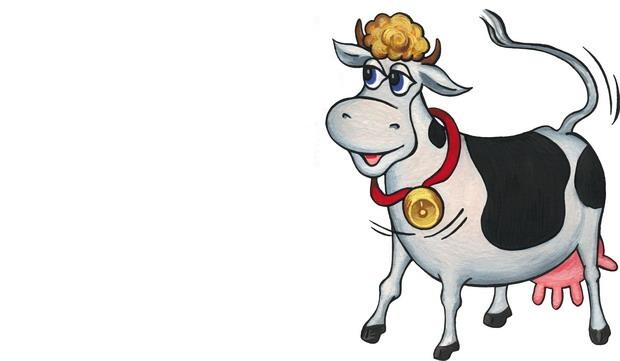 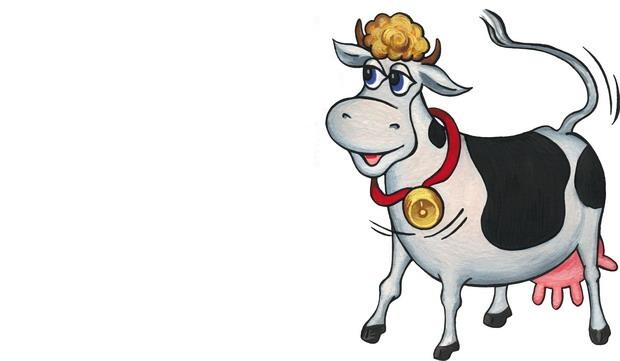 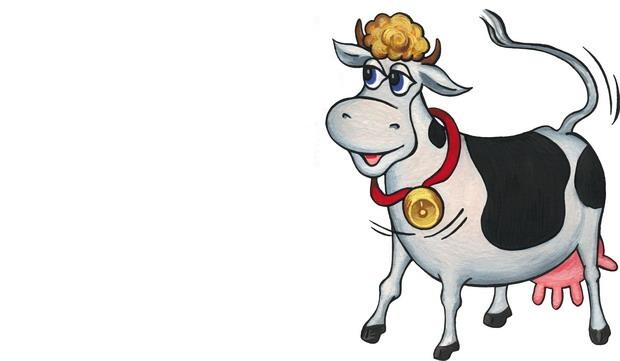 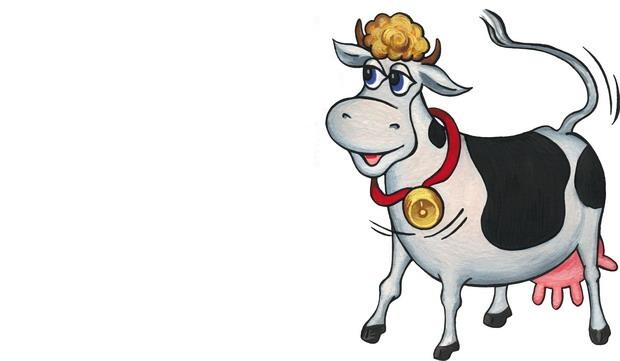 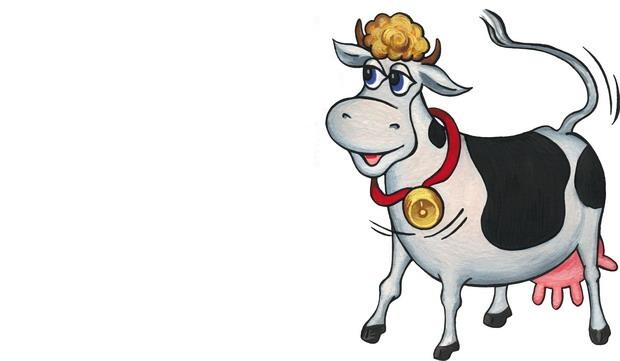 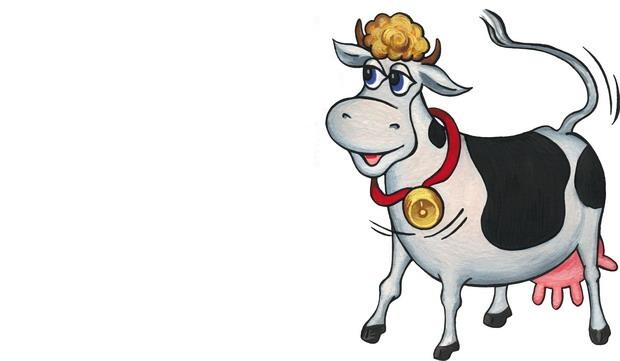 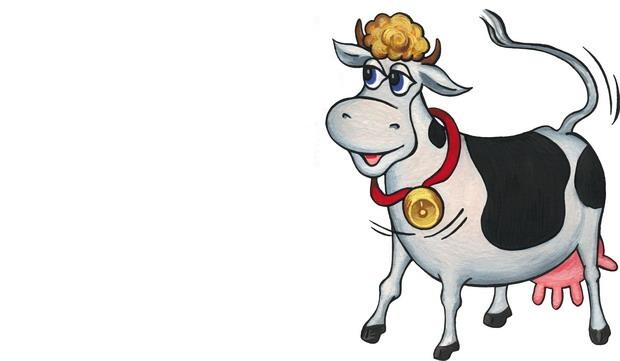 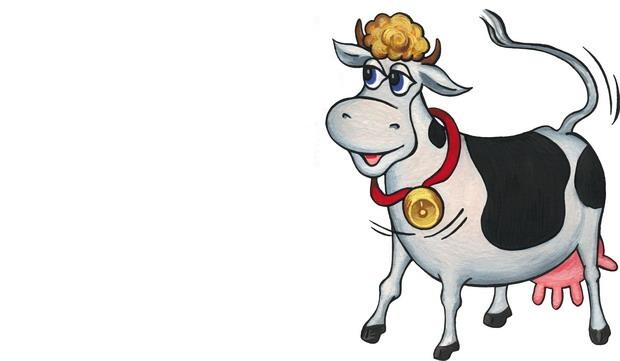 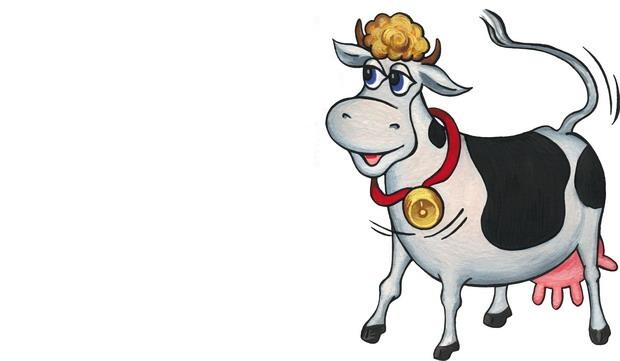 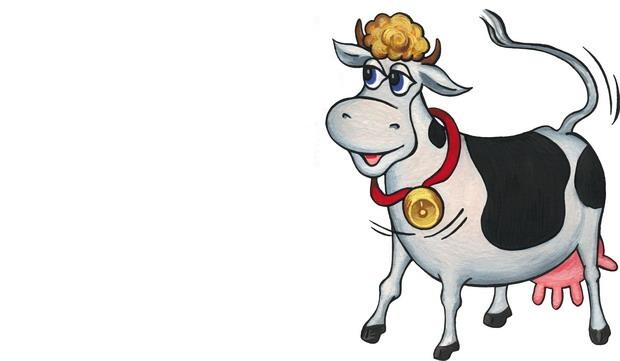 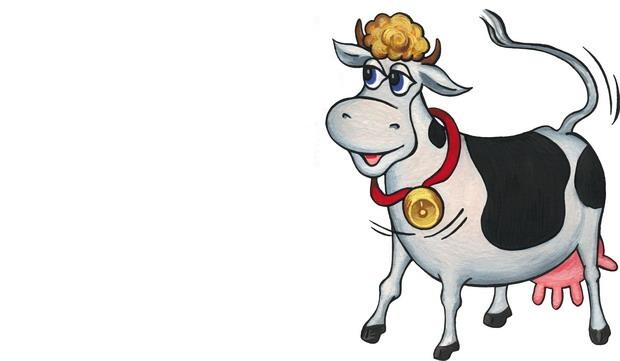 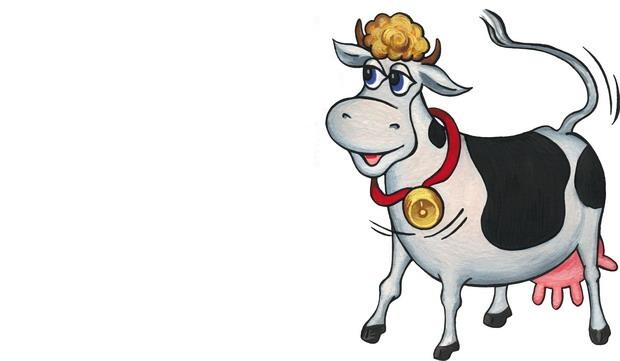 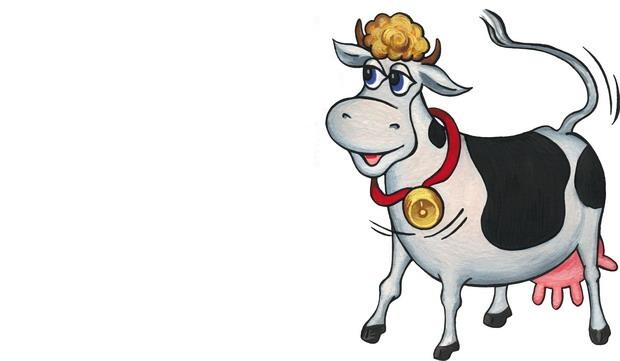 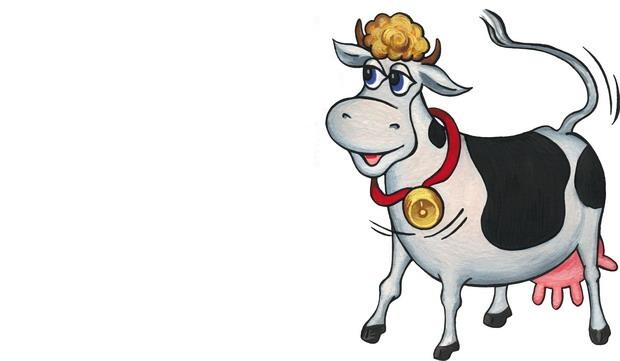 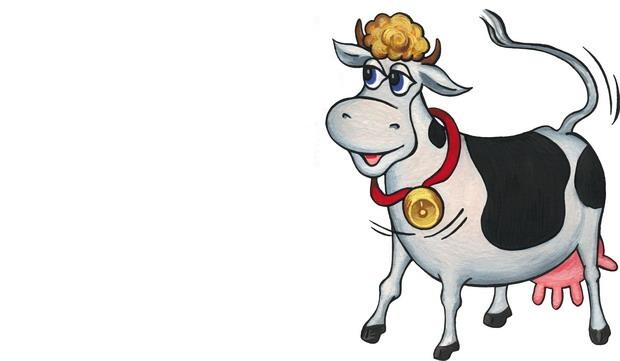 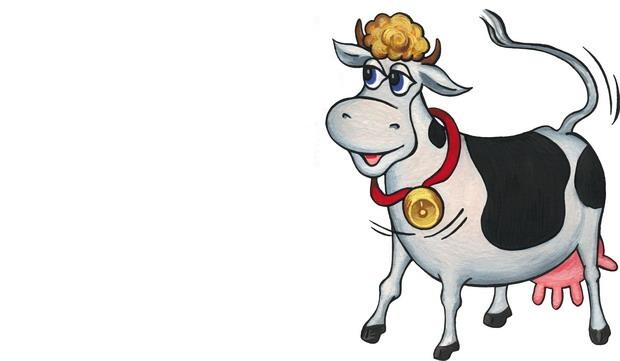 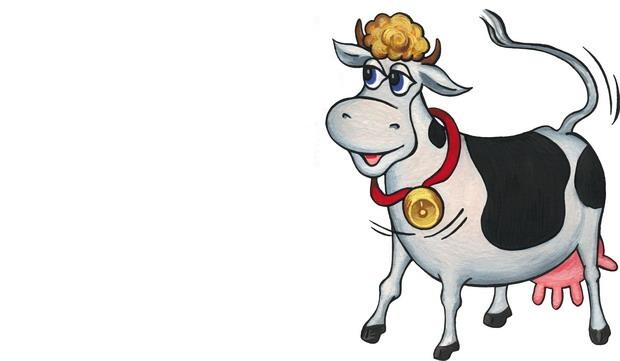 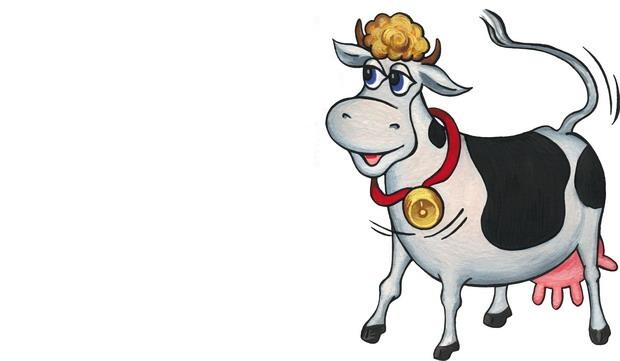 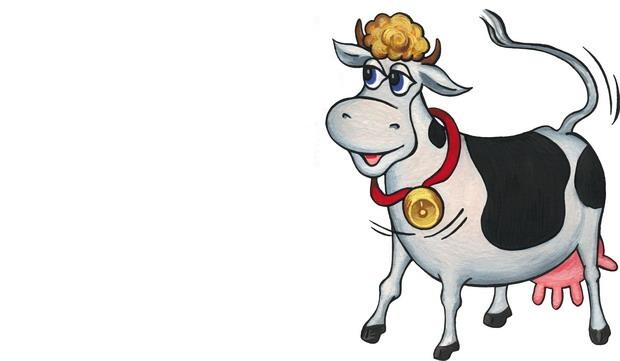 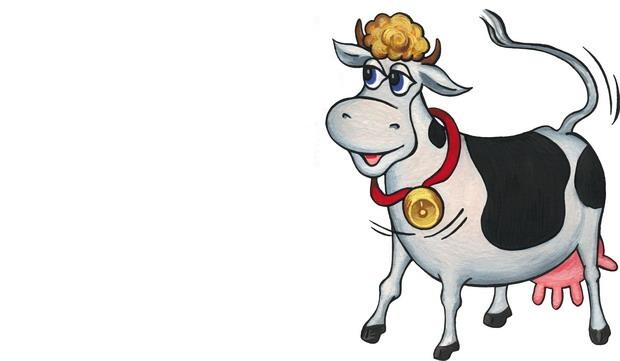 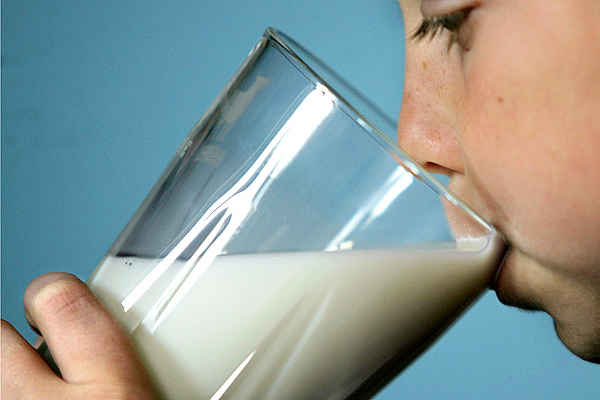